Dudley Sanitary LandfillPFAS and 1,4 Dioxane Sampling UpdateRTN 2-21744
September 25, 2023
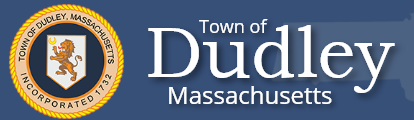 Weston & Sampson Engineers, Inc.
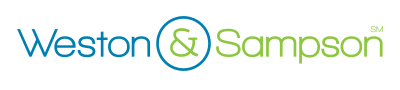 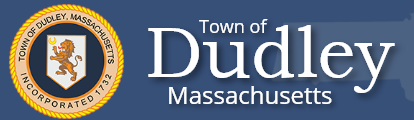 Questions & Answers at the End of the Presentation
Agenda
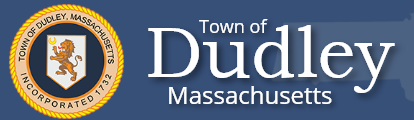 Overview of Regulatory Status
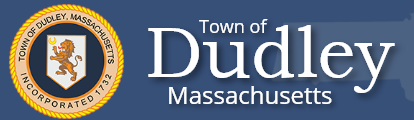 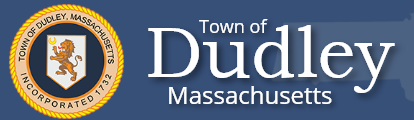 Next Steps
Continue with seasonal sampling
Some sampling reduction will occur
Perform Phase II assessment in area of and down gradient of landfill to establish nature and extent of impacts and source areas.
Phase II assessment fall 2023 and spring 2024
Connection of residents to PWS
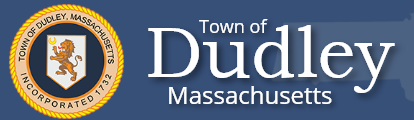